LUCAS INDIAN SERVICE
SAP Case Study
Lucas – SoH Migration
Client 
Overview
Lucas Indian Service (LIS) established in 1930, is a specialist organization in sales and service of "Lucas-TVS" auto electrical and "Delphi-TVS" diesel fuel injection equipment.
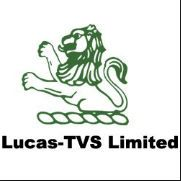 Solution Highlights
Scope of Work
( Phase – I )  Performed EHP Upgrade along with Suite on HANA Migration at Single Step Approach using DMO Technique in SANDBOX System.
( Phase – II ) Performed EHP Upgrade along with Suite on HANA Migration at Single Step Approach using DMO Technique in DEV, QA & PRD System
( Phase – III ) Setup HANA DR Replication for Production Server
Technical Upgrade from SAP ECC 6.0 EHP5 to ECC 6.0 EHP7
DB Migration from Oracle 11G to HANA 2.0
SAP HANA DR Setup
Challenges
Benefits
No VPN Connection provided by Customer to access their Network (Customer Provided only TeamViewer connection for the entire SOH Migration Project)
Source Production Server Hardware was Older and Lower Performance Disk I/O which took more time to complete SUM tasks ( Ex : DDIC Activation Jobs ).
10 MBPS Link was provided between DC to DR replication. So, during Initial DR replication of 500 GB Data transfer DC to DR took longer time to complete (5 days)
Improvement in SAP System with Latest EHP Level
Key Business Benefits of SAP HANA like Performance, Efficiency, Optimum Data Management, Simplification and Innovation.
Business continuity in the event of Primary Disaster
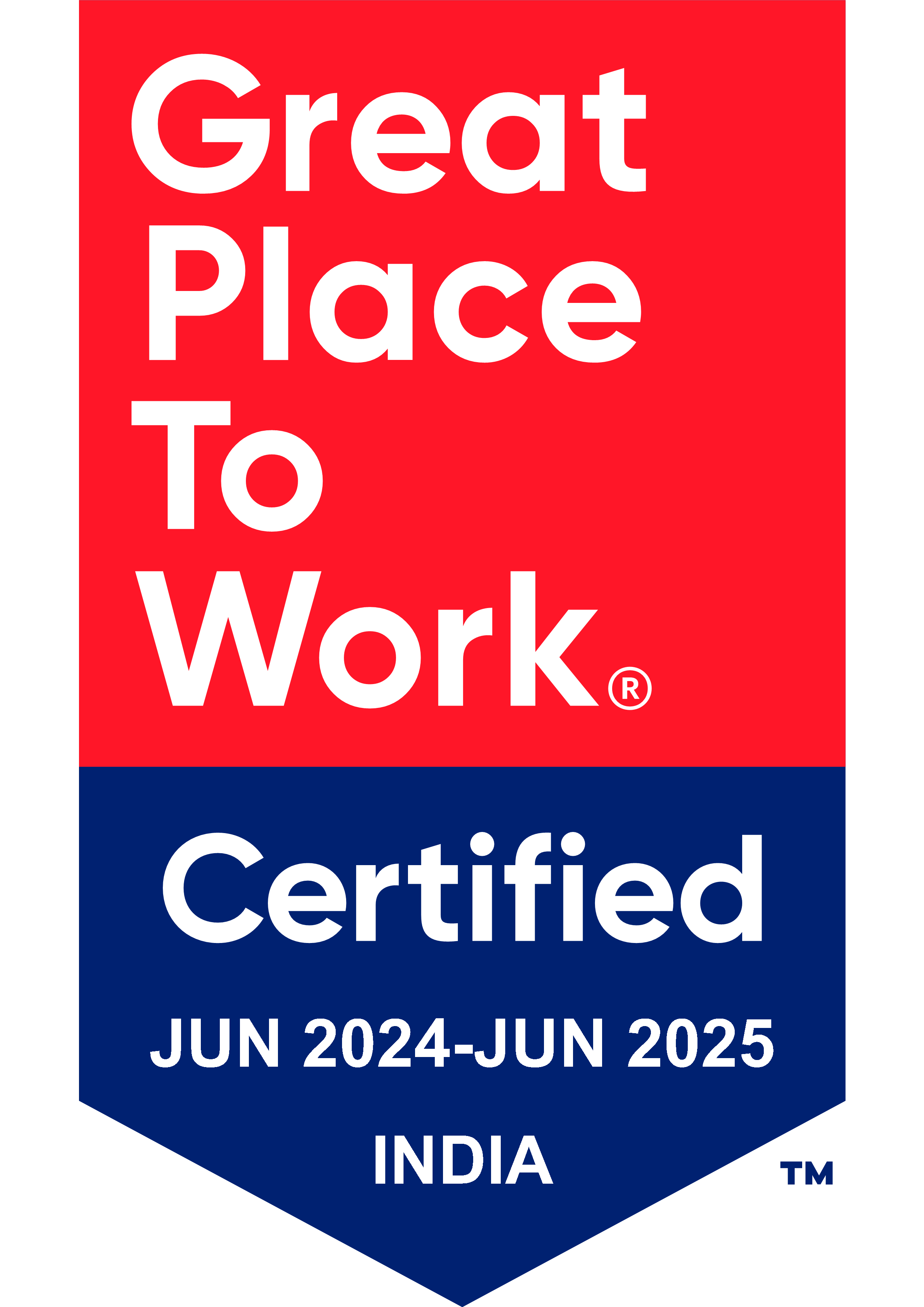 Thank You